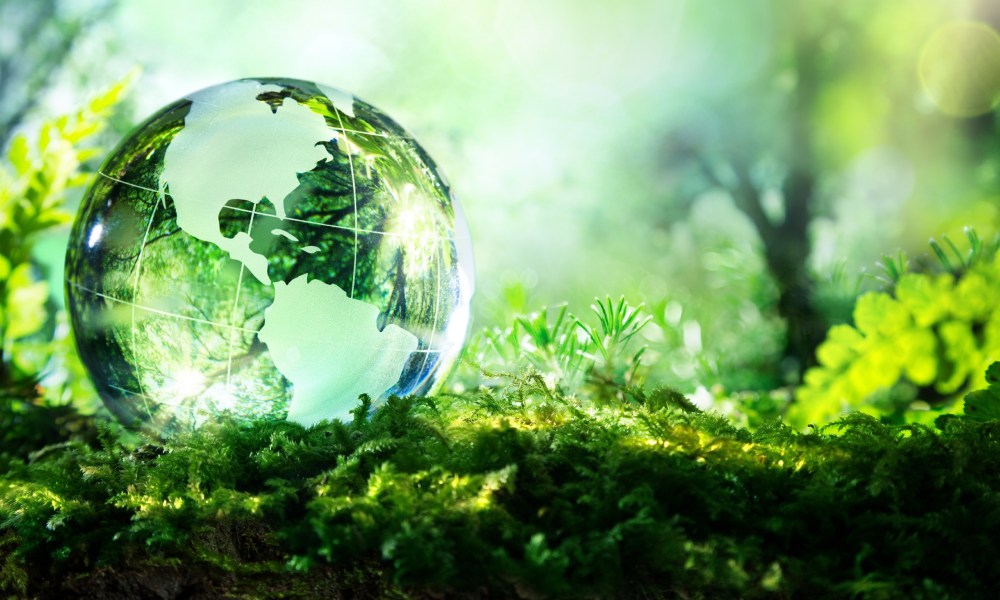 Economics is an Ecosystem
Jessica Kristine Navedo | lunafly | Winged Elan
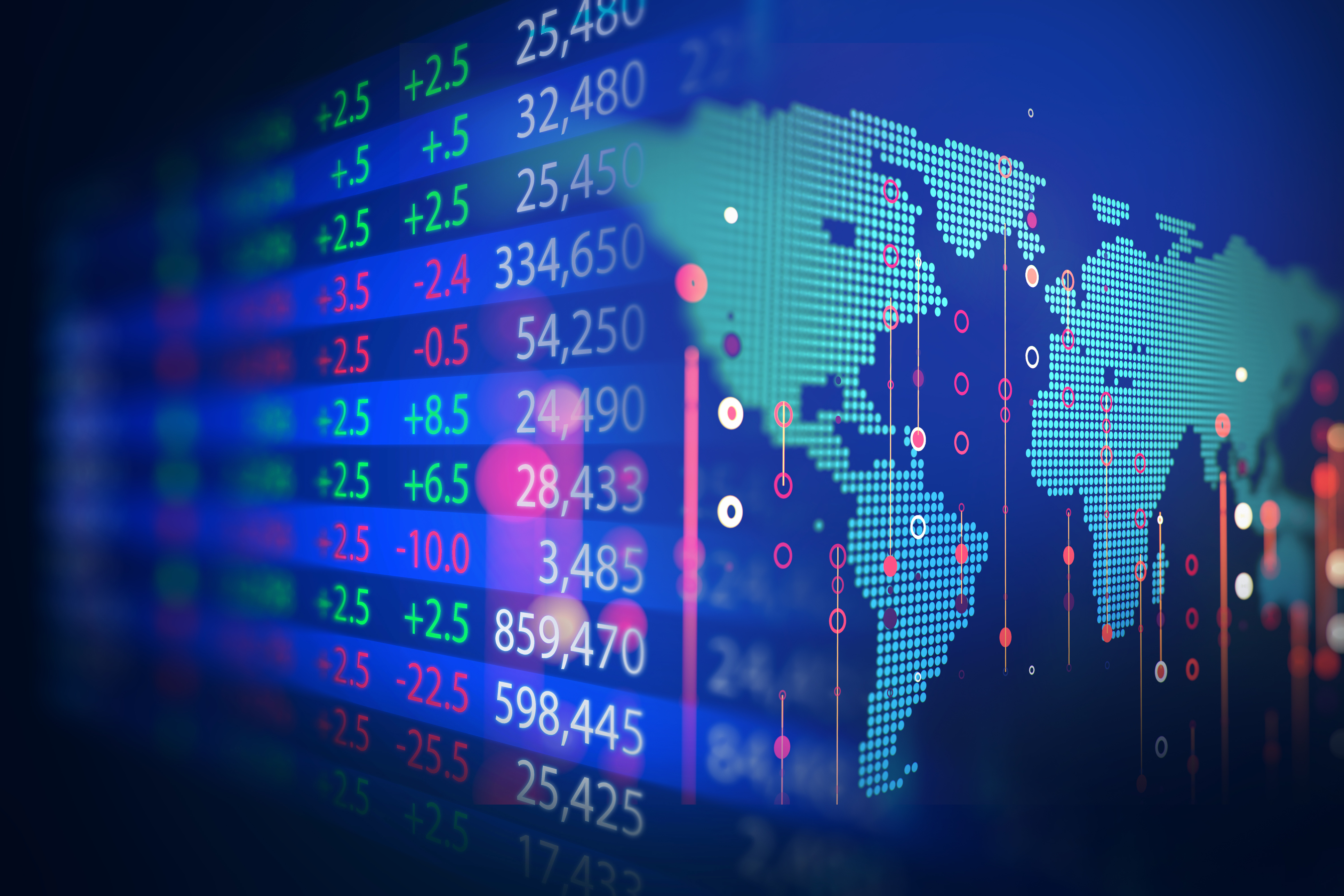 Economy:
An economy is an area of the production, distribution and trade, as well as consumption of goods and services by different agents.

Source: Wikipedia
CAPITALISM
The Story That Shapes
Our World
“Throughout most of history, living standards were similar around the world and changed little from century to century.

Since 1700 they have risen rapidly in some countries.

This upturn coincided with rapid technological progress, and with the advent of a new economic system, capitalism, in which private property, markets and firms play a major role. 

The capitalist economy provided incentives and opportunities for technological innovation, and gains from specialization.”
Source: https://core-econ.org/the-economy/book/text/01.html#112-conclusion
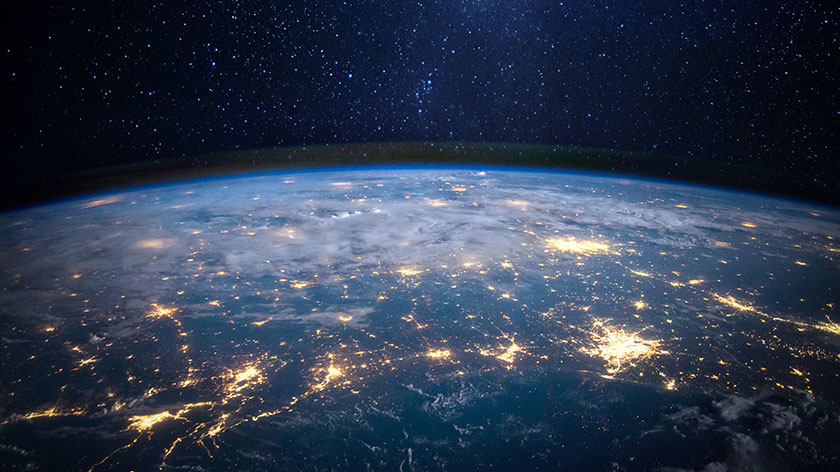 ENERGY!
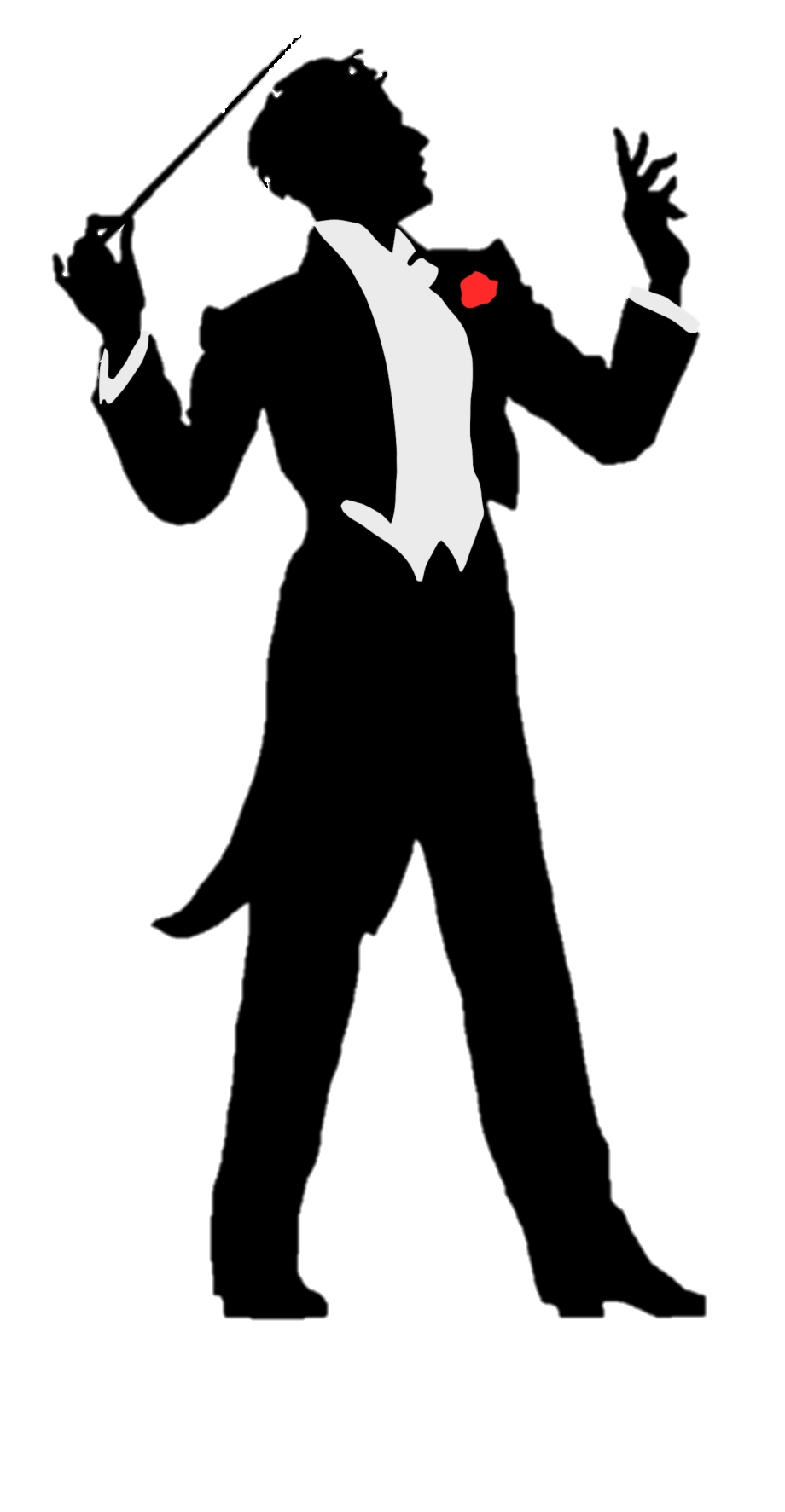 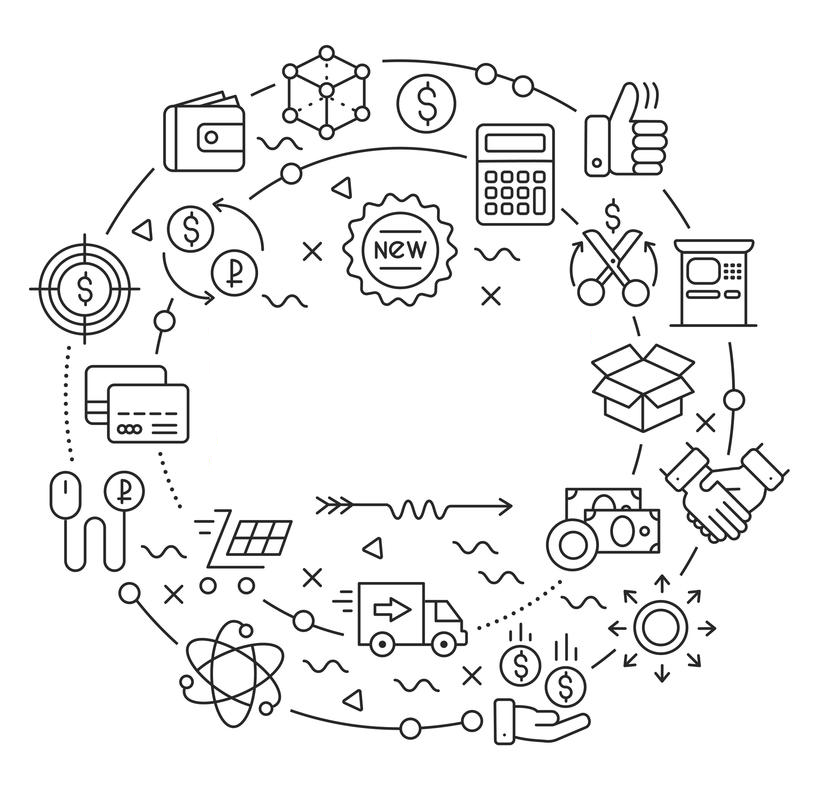 INSTITUTIONS
MARKET
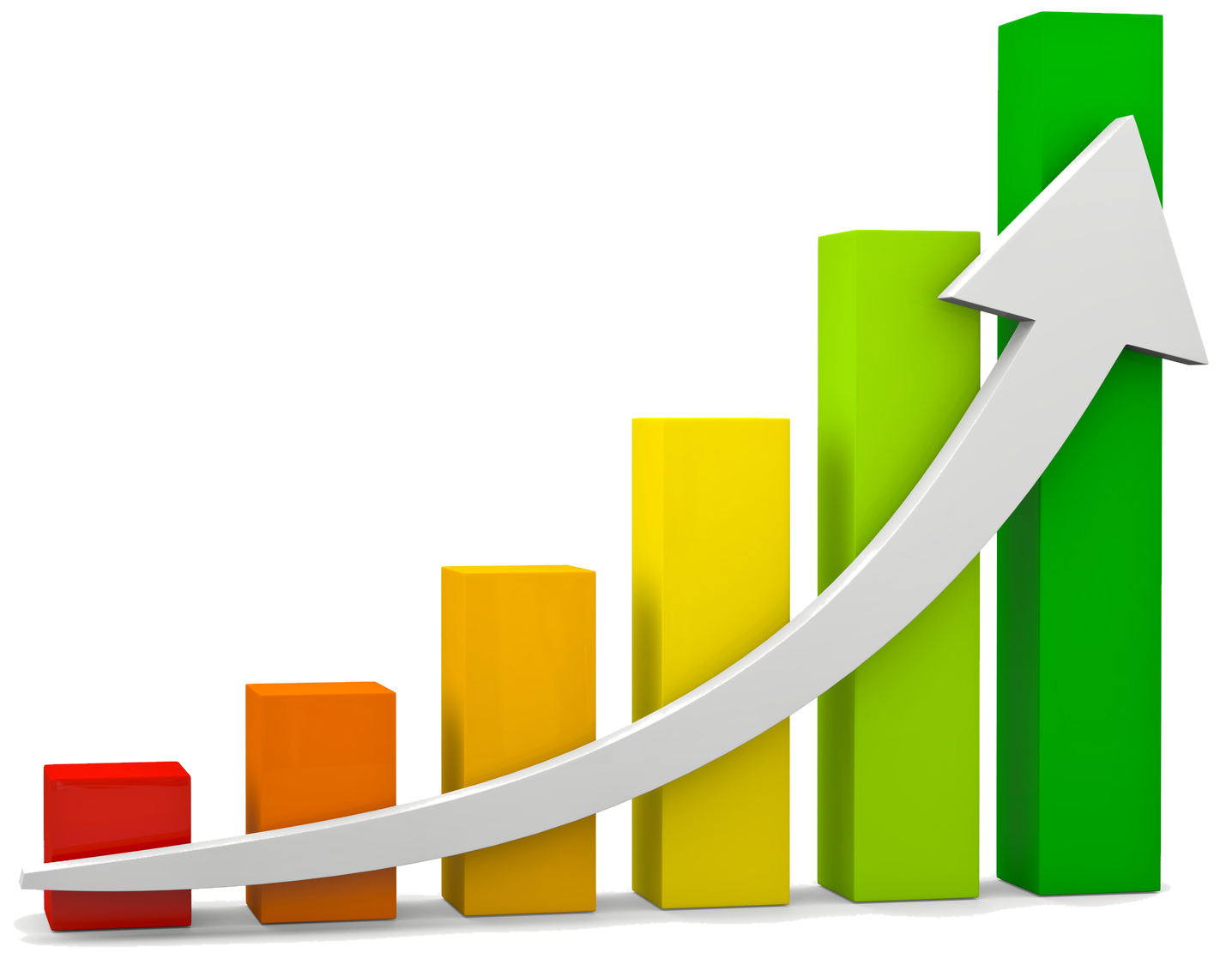 GROWTH
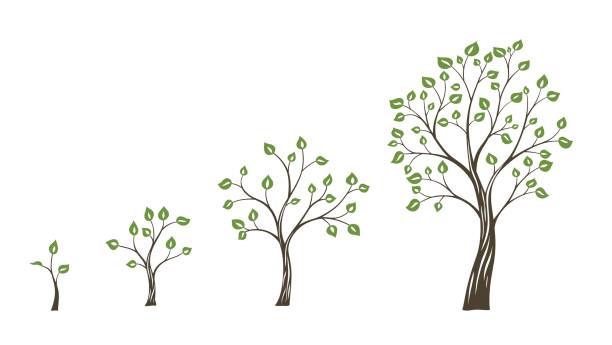 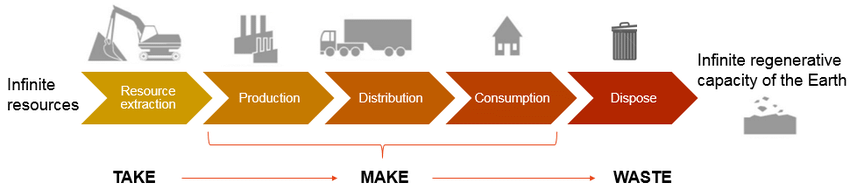 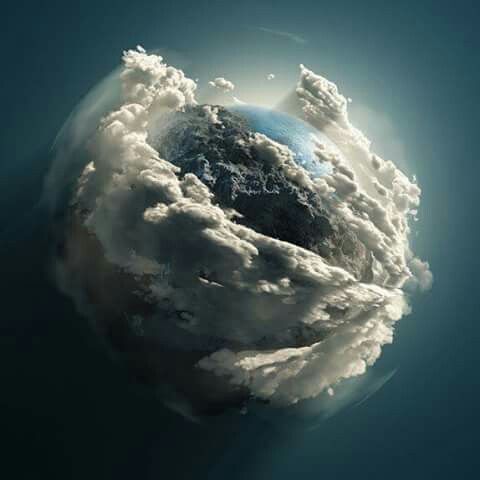 Finite Earth
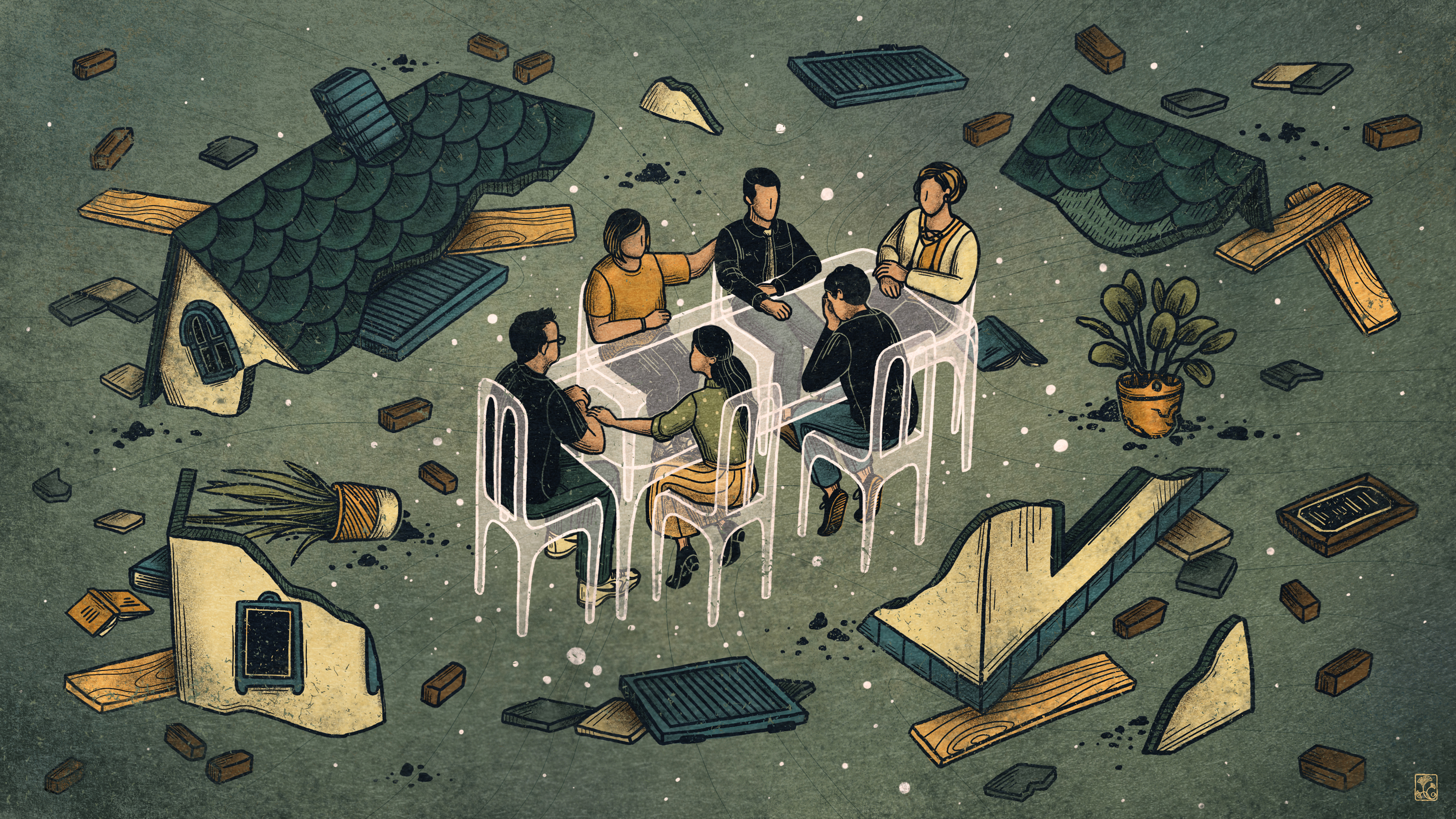 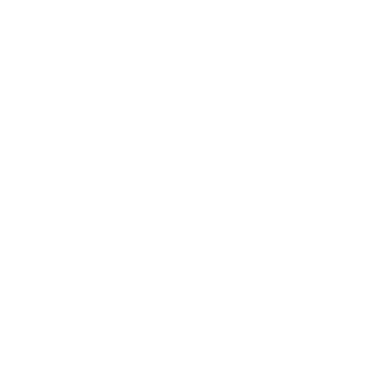 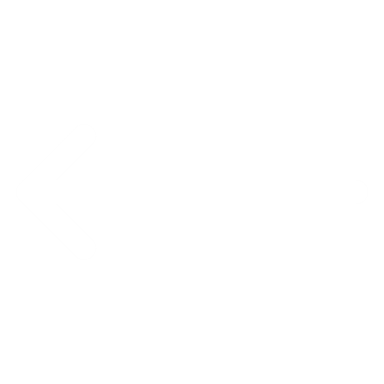 From Linear to circular
How we describe our actions in the world affects the kinds of actions we take in the world.~Daniel H. Kim
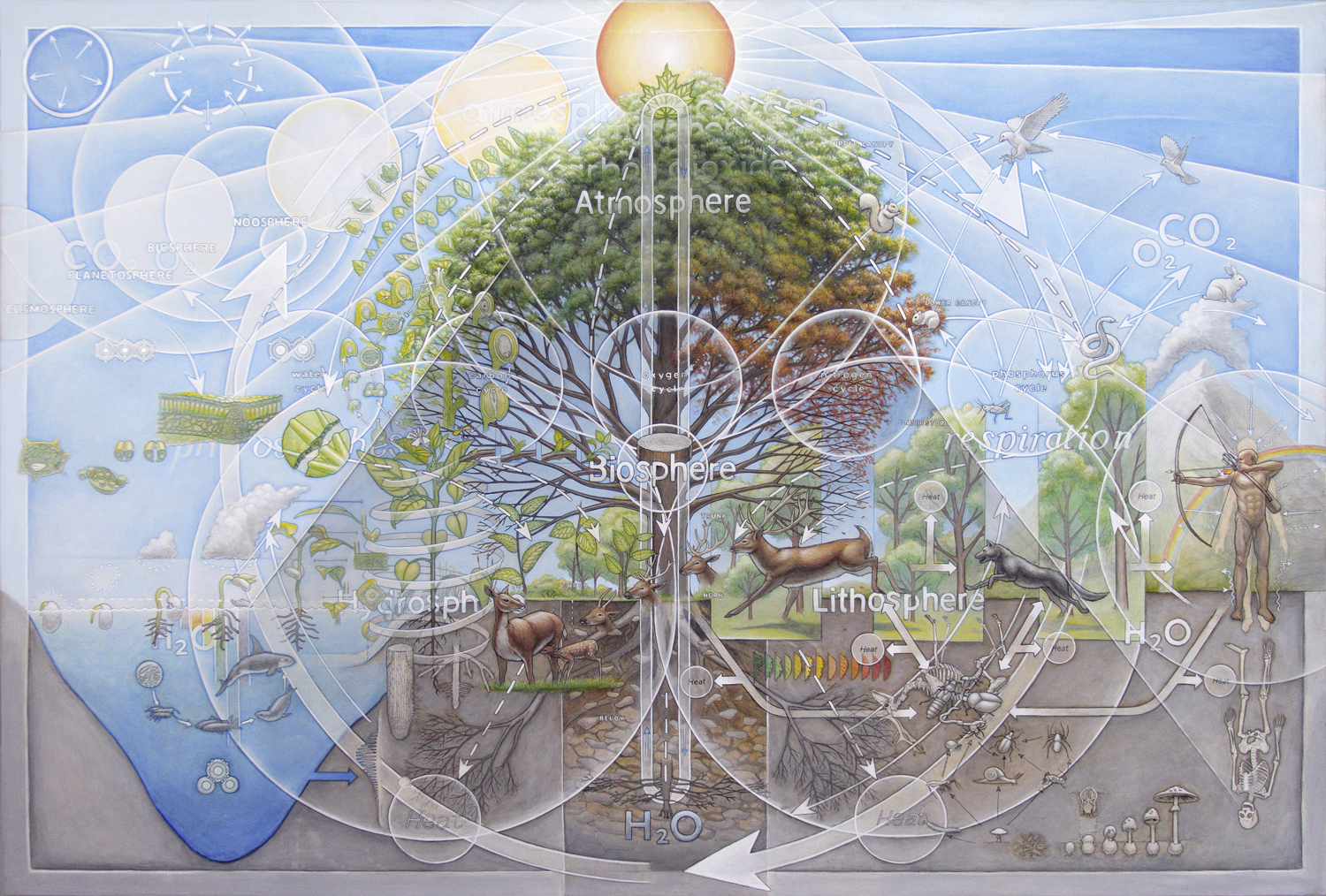 Ecosystem:
An ecosystem is a community of living organisms in conjunction with the nonliving components of their environment, interacting as a system.
Source: Wikipedia
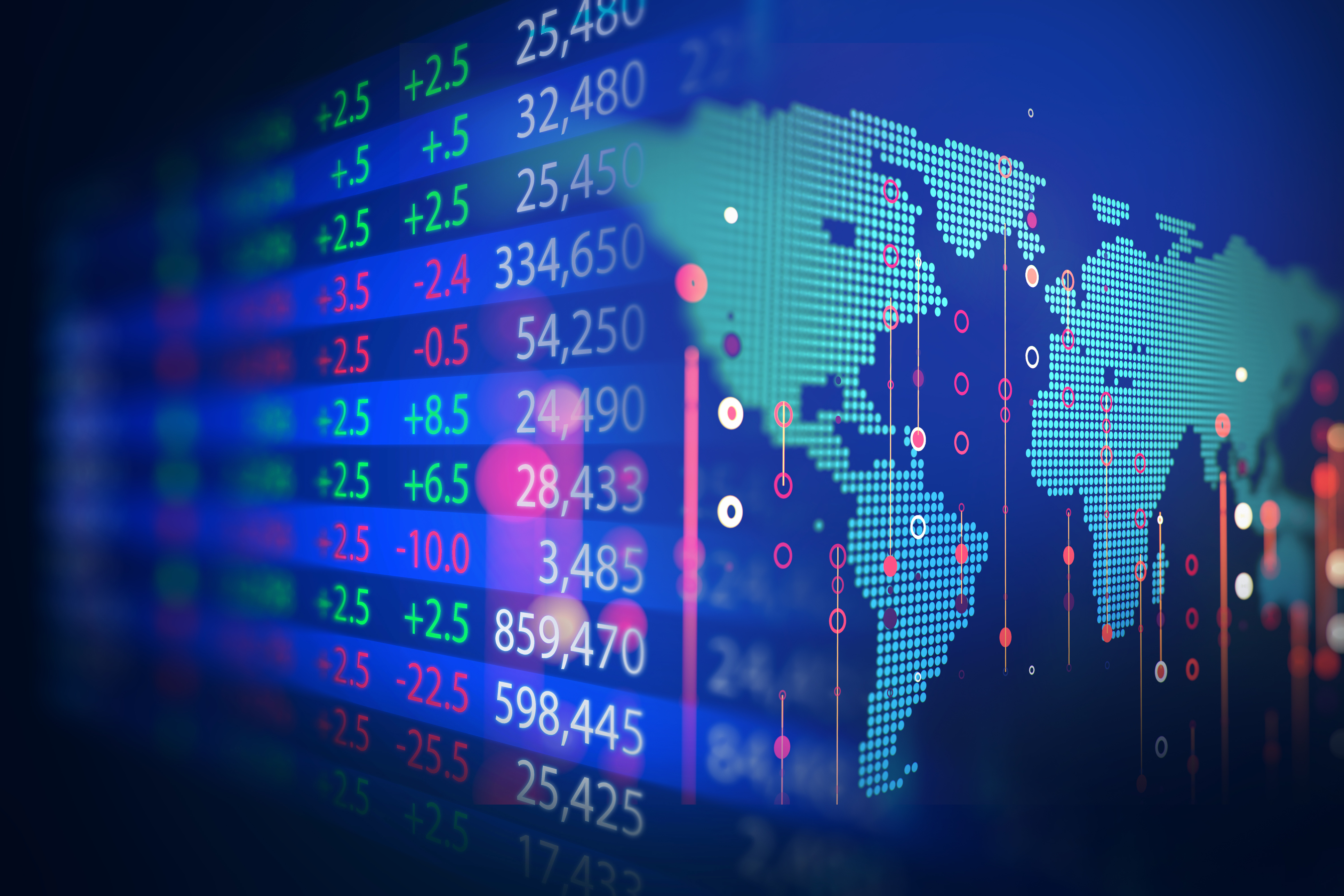 Economy:
An economy is an area of the production, distribution and trade, as well as consumption of goods and services by different agents.

Source: Wikipedia
Doughnut Economics
: 7 Ways to Think Like a 21st Century Economist
By Kate Raworth
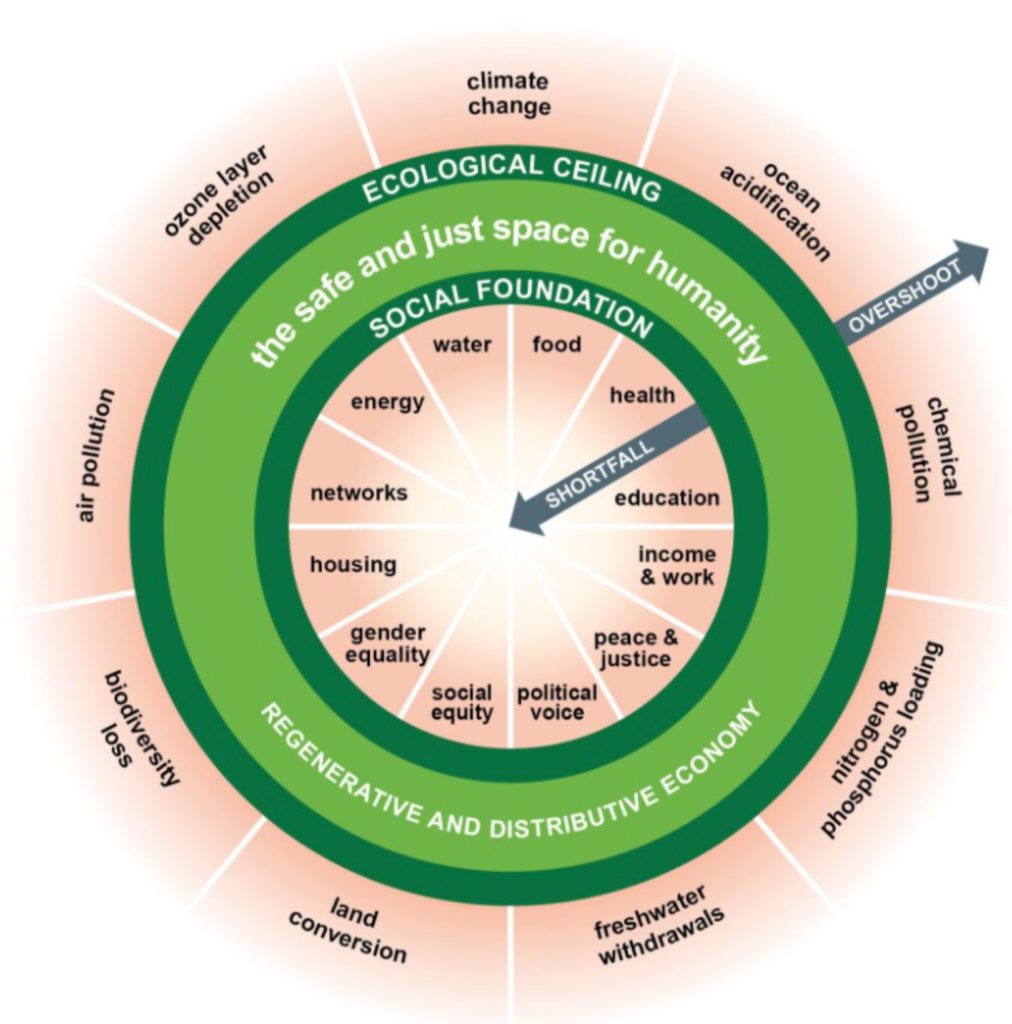 1.CHANGE THE GOAL : The Doughnut
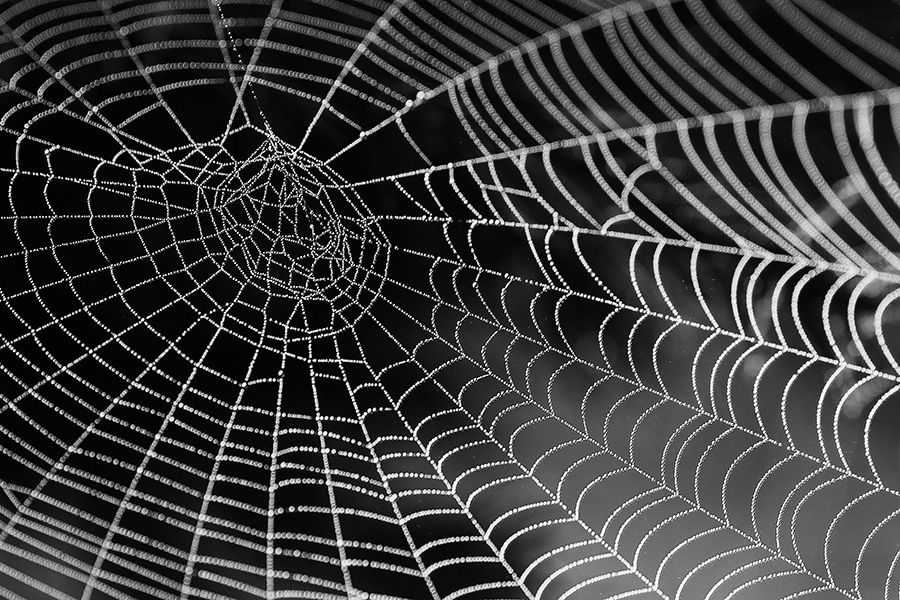 GOAL: HUMAN PROSPERITY IN A FLOURISHING WEB OF LIFE
2.SEE THE BIG PICTURE : Embedded Economy
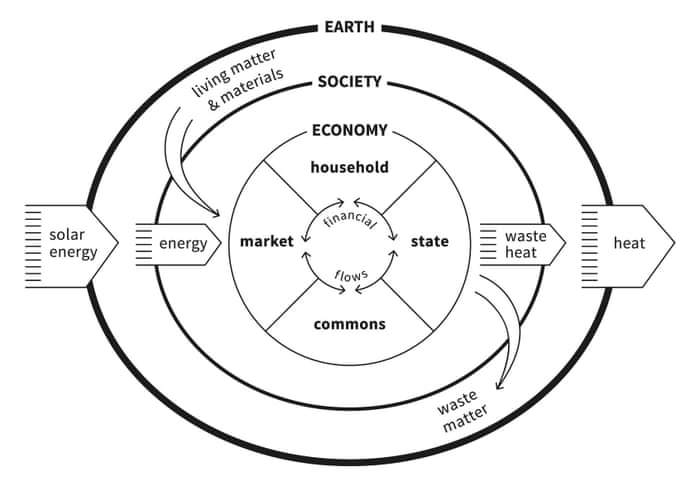 Circular Flow Diagram
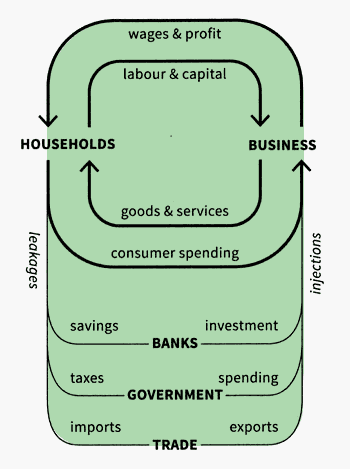 Big Picture Activism
Level of Perspective
Action Mode
Where are You working and how?
Leverage Increases
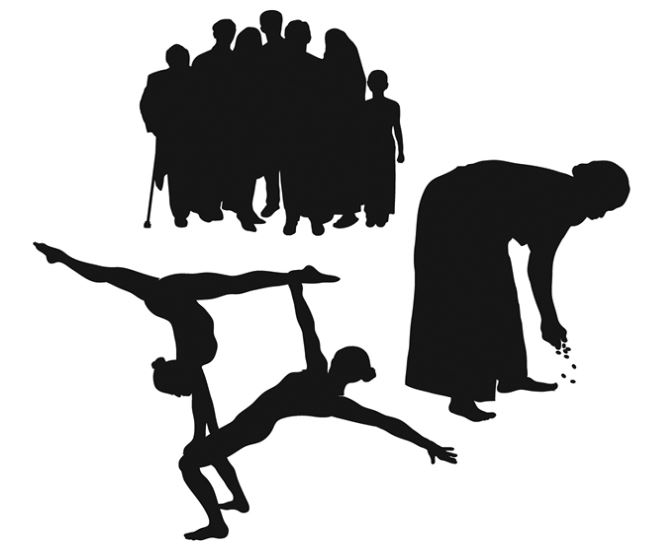 3.NURTURE HUMAN NATURE : Social Adaptable Humans
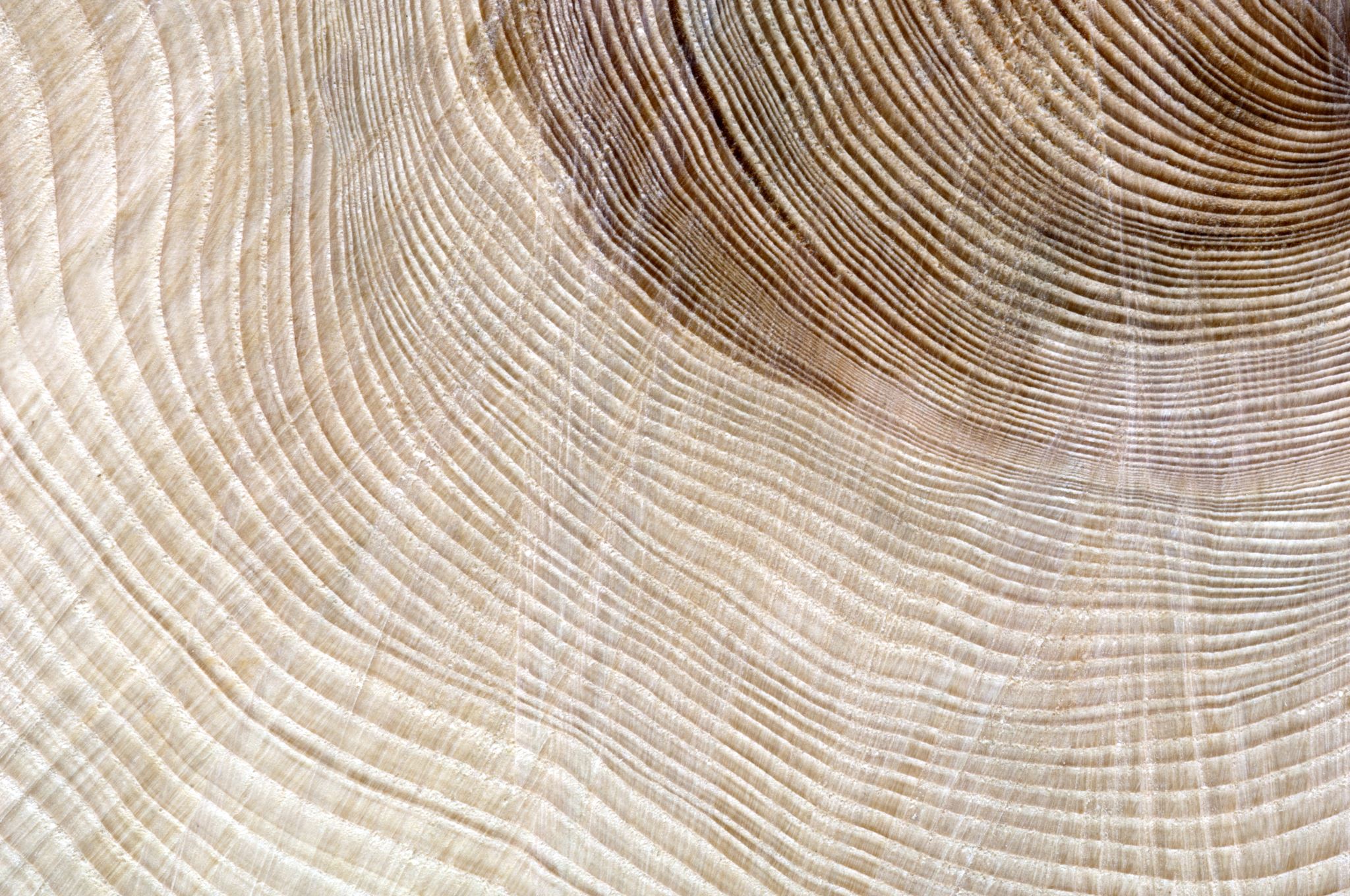 Cultural Ecology
Cultural Ecology : an ethnological approach that sees the modes of production of societies around the world as adaptations to their local environments.
Source: Sacred Ecology


“Just as the biosphere requires diversity for its strength, so it is among human cultures, where diversity and acceptance of difference are the true bases of peaceful and harmonious relationships.”
~Helena Norberg-Hodge
4.GET SAVVY WITH SYSTEMS : Dynamic Complexity
Don’t be rigid.
“…we become blinded by the beauty of the conceptual model … and lose our bearings, mistaking it for reality itself. We end up seducing ourselves.”

Source: Chapin (1988) quoted in Sacred Ecology
Identify the leverage points.Use what’s already available.
“Don’t be an unthinking intervenor and destroy the system’s own self-maintenance capacities … Before you charge in to make things better, pay attention to what was already there.”				~Donella Meadows
Knowledge-Practice-Belief
Source: Sacred Ecology
Ethical Economic Principles from DeMartino:
5.DESIGN TO DISTRIBUTE : Distributive by Design
Redistribution
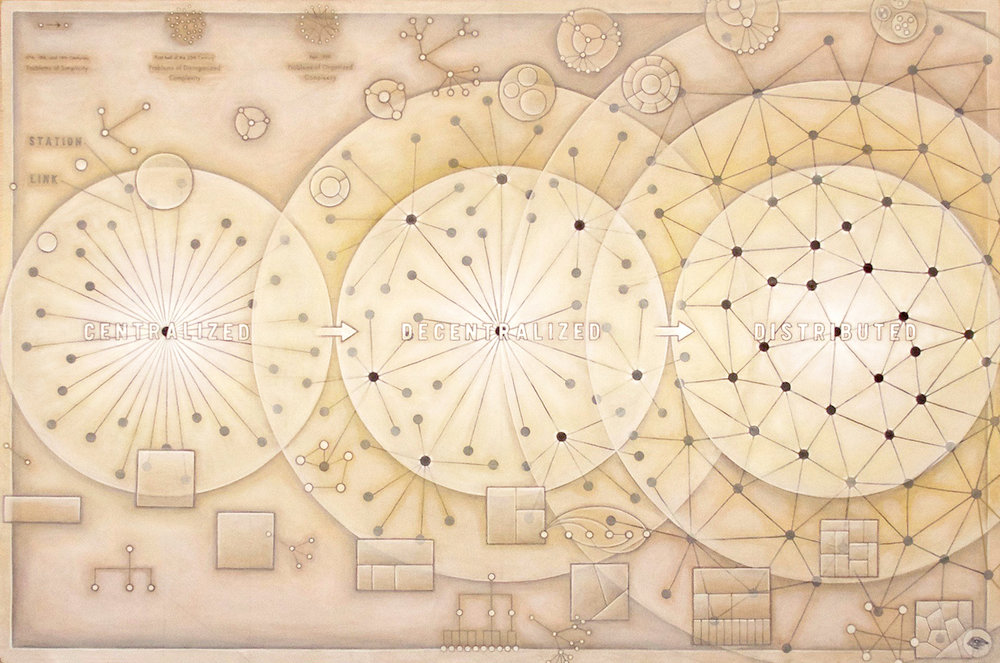 Who owns the land?
Who makes your money?
Who will own the robots?
Who owns the ideas?
People Power
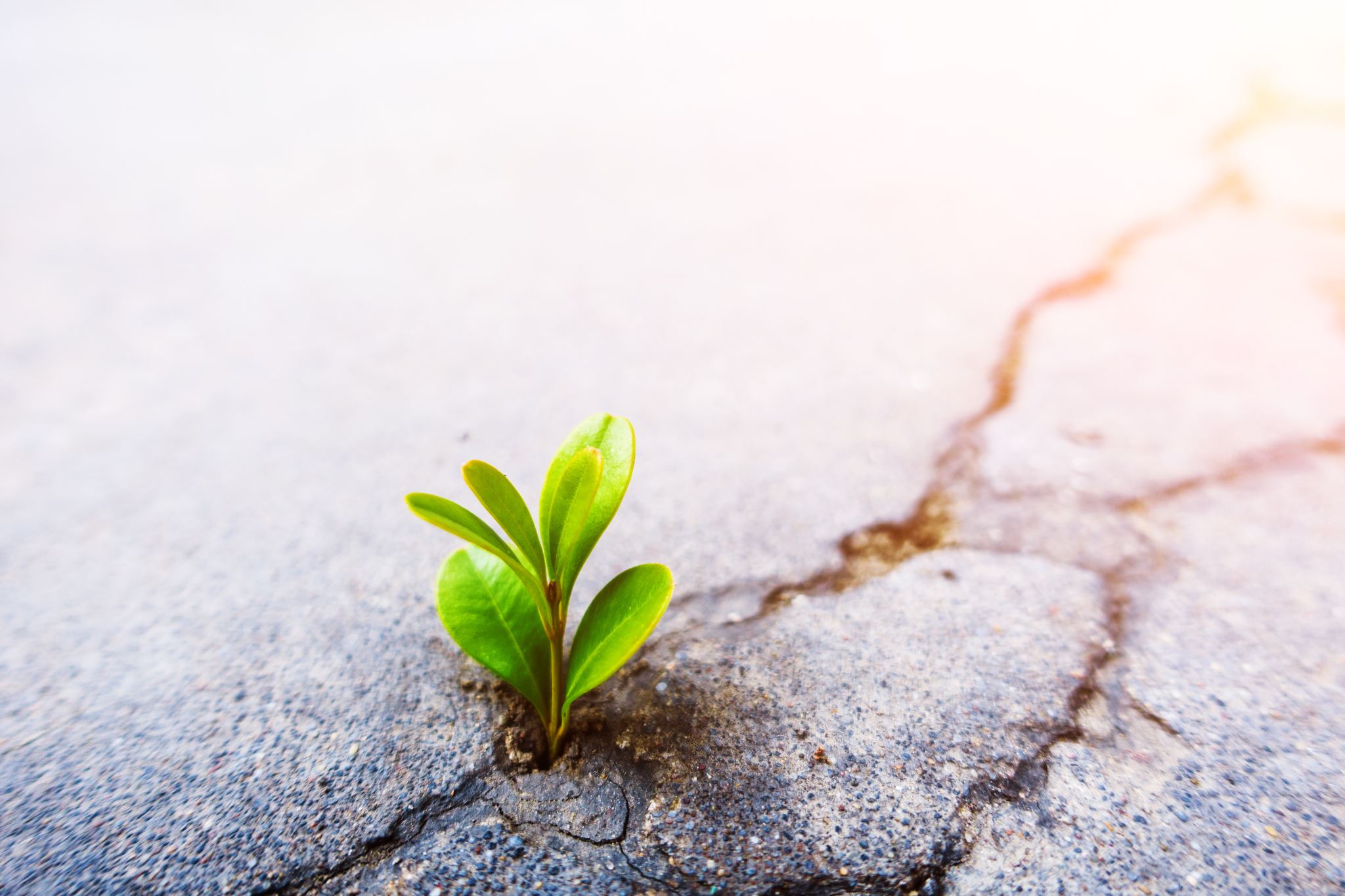 Emergent Strategy
Complex MovementsEmblem System
Complex MovementsEmblem System
6.CREATE TO REGENERATE : Regenerative by Design
The Generous City
Culturally situated
Open source and trophic
Redefining the goals of business
Finance in service to life
Partner-state
Living metrics


Regenerative industrial design can only be fully realized if it is underpinned by regenerative economic design.
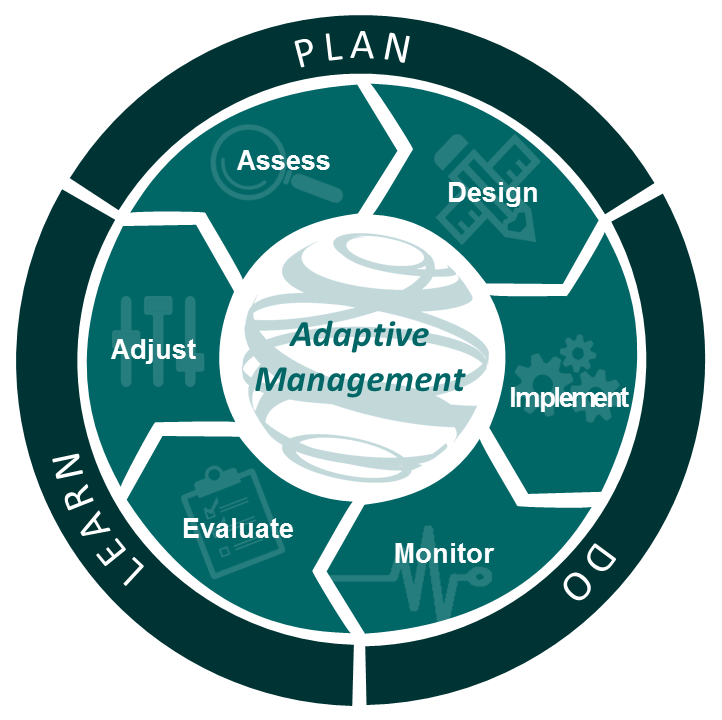 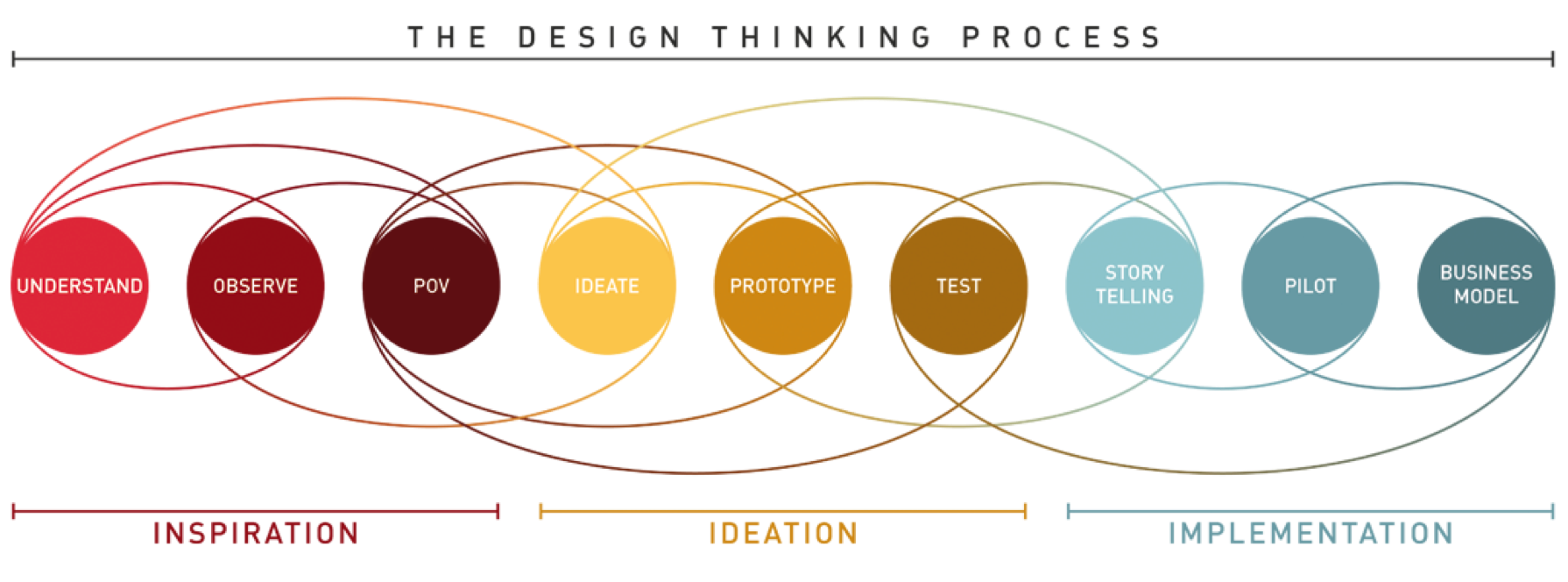 DiversifySelectAmplify
Manageable and scalable
Draw a boundary which allows you to focus and be effective.But remember the nature of interconnectivity,be grounded, adaptive, and listen to feedback and emergence,and always use an iterative process!
7.BE AGNOSTIC ABOUT GROWTH : Growth Agnostic
No country has ever ended human deprivation without a growing economy...
We need an economy thatneeds to grow,whether or notit makes us thrive.
…no country has ever ended ecological degradation with one.
We need an economy thatmakes us thrive,whether or not it grows.
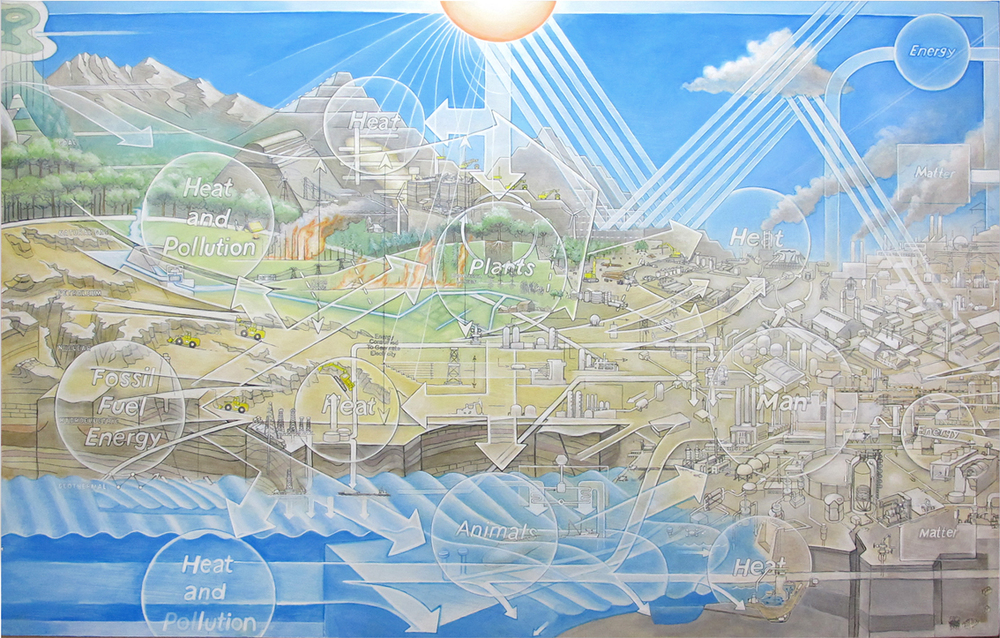